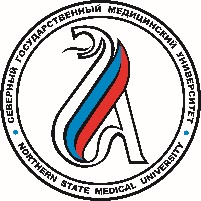 ФГБОУ ВО СГМУ (г. Архангельск) Минздрава России
ИТОГИ КОМПЛЕКСНОГО АУДИТА
КАФЕДРЫ ОБЩЕСТВЕННОГО ЗДОРОВЬЯ, ЗДРАВООХРАНЕНИЯ И СОЦИАЛЬНОЙ РАБОТЫ
Заведующий кафедрой – Мордовский Э.А., д.м.н., доцент
Основание для проведения аудита
Приказ  № 458 от 25 октября 2024 г.
«О комплексном аудите деятельности кафедр»
Сроки проведения аудита
25 – 29 ноября 2024 г.
Состав аудиторской группы
Качество кадрового обеспечения
Количество ставок ППС – 10,99
Количество ставок УВП – 2,0
Качество организационно-управленческой
деятельности
Качество учебного процесса
Качество учебно-методической работы
[Speaker Notes: Примечание:
Проверены следующие РПД : 1) История медицины (по специальностям Лечебное дело, Педиатрия, Стоматология), Общественное здоровье и здравоохранение, экономика здравоохранения (по специальностям Лечебное дело, Педиатрия, Стоматология)
Обратить внимание на раздел «Оценочные средства» – в таблице «Планируемые результаты освоения образовательной программы, обеспечиваемые дисциплиной (модулем) и соотнесенные с оценочными средствами промежуточной аттестации по дисциплине (модулю)» должны быть указаны оценочные средства ПРОМЕЖУТОЧНОЙ АТТЕСТАЦИИ, а не текущей.]
Цифровизация образовательной деятельности
[Speaker Notes: Примечания: 
- целесообразна замена файлов с организационной информацией в курсах на ресурсы Страница, Текст и медиа, Книга
- при формировании Задания использовать передовое оценивание - Рубрика для оптимизации оценивания, сокращения времени на оценивание, выработке единых кафедральных стандартов оценки идентичных видов заданий на разных ОП
- сократить количество слайдов в учебных презентациях (более 30 слайдов воспринимаются сложно, есть риск “пролистывания” обучающимися презентаций без обращения к содержанию). Обратить внимание на интерактив, работу с законодательной базой “от обратного”, то есть формировать задания с запрограммированными ошибками и т.п. на основании нормативных документов для стимулирования интереса
в отчете к аудиту указано количество курсов 2???

В ходе аудита оценены структура и содержание ЭК:
4, 5 курс Лечебное дело Общественное здоровье и здравоохранение, экономика здравоохранения ОЗиЗ
1 cours English medium History of medicine
обратите внимание на качество презентаций]
Качество научно-исследовательской деятельности
Качество внеучебной и воспитательной деятельности
Качество международной деятельности
Качество материально-технической базы
Базы кафедры:
- Административный корпус СГМУ (пр. Троицкий, д. 51)
 ГБУЗ АО «Архангельская областная клиническая больница» (прд. Сибиряковцев, 15)

Необходим новый компьютерный класс и приобретение лицензионной многопользовательской  версии медицинской информационной системы «Ариадна»
Хозрасчетная деятельность
На кафедре ведется хозрасчетная деятельность
Доходы кафедры от реализации программ ДПО:
2020 - 2 878 462 руб.
2021 - 2 710 119 руб.
2022 - 1 246 700 руб.
2023 - 2 789 850 руб.
2024 - 1 693 365 руб.
КВАЛИФИКАЦИОННЫЕ ТРЕБОВАНИЯ
К ДОЛЖНОСТИ ЗАВЕДУЮЩЕГО КАФЕДРОЙ
Учебно-методическая работа
Научно-исследовательская работа
Общественно значимая деятельность
ИНФОРМАЦИОННАЯ КАРТА
ИССЛЕДОВАНИЕ УДОВЛЕТВОРЕННОСТИ
ОБУЧАЮЩИХСЯ
31.05.01 Лечебное дело, 5 курс, «Общественное здоровье и здравоохранение» (107 чел.), ноябрь 2024 г.
31.05.03 Стоматология, 2 курс, «Общественное здоровье и здравоохранение» (66 чел.), апрель 2023 г.
[Speaker Notes: Сроки анкетирования:
Лечебное дело – ноябрь 2024 г.
Стоматология – апрель 2023 г.]
Решение ученого совета
факультета клинической психологии, социальной работы и адаптивной физической культуры и факультета экономики и управления
от 28 января 2025 года
рекомендовать безусловно – 14 человек
рекомендовать – нет
может быть рекомендован – нет
недействительных бюллетеней – нет
Мордовского Эдгара Артуровича
рекомендовать безусловно на должность заведующего кафедрой общественного здоровья, здравоохранения и социальной работы
Благодарю за внимание!
Ответственный аудитор – Ирха Людмила Александровна